TeX ことはじめ
井谷優花
ITPASS セミナー 2010.01.14 Fri.
今日のもくじ
TeX ってこんなもの
ラクして使う
さらに活用する
TeX ってこんなもの
TeX ってこんなもの
組版ソフト
正式なロゴ は  
テフ, テックと呼ばれる
Donald E. Knuth 教授 (スタンフォード大学) 作
Windows,Machintosh, Unix など様々な OS で使える
数式がきれい
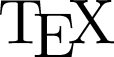 [Speaker Notes: 組版…印刷関係で活字を組んで版を作ること
何年?…1970 年代]
ラクして使う
Easy Ｔｅｘ
LaTeXのコマンド入力やコンパイルなどが簡単に実行できるエディタ
国産のフリーソフトウェア
インストールがカンタン
zip ファイル版
exe ファイル版 (インストール機能付き)
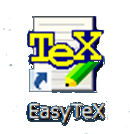 Easy Tex　 -実践-
起動
ソースファイルの作成
コンパイル
pdf へ変換
さらに活用する
スライドに数式を入れたいとき, どうしていますか？
（複数回答可）
突撃アンケート  2011.01.11
解答 : 大気研究室(１２ 人)
スライドに数式を入れたいとき, どうしていますか？
（複数回答可）
突撃アンケート  2011.01.11
解答 : 大気研究室(１２ 人)
スライドに数式を入れたいとき, どうしていますか？
（複数回答可）
突撃アンケート  2011.01.11
解答 : 大気研究室(１２ 人)
スライドに数式を入れたいとき, どうしていますか？
（複数回答可）
突撃アンケート  2011.01.11
解答 : 大気研究室(１２ 人)
蝶々ってこんなもの
PowerPoint2007 に TeX の出力を図として貼り付けるためのアドイン
“てふてふ” と読む
フリーソフトウェア
特徴
一度作った図の再編集が簡単
色付けが簡単
日本語フォントを含むTeXは扱えない
蝶々 -実践-
起動
作成
編集 (修正, 色付け, コピー)
OOoLatex ってこんなもの
Openoffice で数式を扱うためのプラグイン
フリーソフト
一度作った図の再編集が簡単
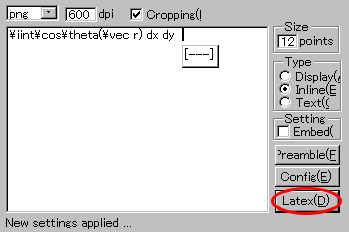 http://www.cs.e.dendai.ac.jp/~tsuji/ooolatex.html
参考資料
奥村晴彦, 2004: ［改訂第3版］LATEX 2ε美文書作成入門, 技術評論社, 403pp.
中川仁, TeX入門
http://www.juen.ac.jp/math/nakagawa/texguide.html
Tex Wiki
http://oku.edu.mie-u.ac.jp/~okumura/texwiki/
帽子屋, そらはうたたね
http://sorauta.bufsiz.jp/index.html
Microsoft Office,画像、その他...
http://office.microsoft.com/ja-jp/images/?CTT=6&ver=14&app=winword.exe
運輸安全マネジメント｜福山市 引越・宅配の配送｜備後通運株式会社
http://www.bintsu.co.jp/management/index.html
OOoLatexのインストール
http://www.cs.e.dendai.ac.jp/~tsuji/ooolatex.html